РАБОТА БИБЛИОТЕК АЛЕКСАНДРО-НЕВСКОГО РАЙОНА В КОНТЕКСТЕ ПРАЗДНОВАНИЯ ЮБИЛЕЕВ НАСЕЛЕННЫХ ПУНКТОВ
ЮБИЛЕИ 2016 года
ПОЭТИЧЕСКИЙ ПРАЗДНИК В СЕЛЕ ЗАБОРОВО
ВЫСТАВКА –ПРОСМОТР «АЛЕКСАНДРО-НЕВСКИЙ: ВЧЕРА, СЕГОДНЯ, ЗАВТРА»
Выставка Вышитых	картин
ФОТОВЫСТАВКА «РОДНОГО ПОСЁЛКА ЧЕРТЫ»
РЕТРО-СТЕНД
ВЫСТАВКА КАРТИН ХУДОЖНИКА В. ЮДИНА «ЗДЕСЬ ВСЁ МОЕ, И Я ОТСЮДА РОДОМ»
ЛИТЕРАТУРНЫЙ ПРАЗДНИК «НА ЭТОЙ ЗЕМЛЕ ЖИТЬ МНЕ И ТЕБЕ»
СБОРНИК СТИХОВ «НЕБЕСНЫМ СВЕТОМ СЕРДЦЕ ГРЕЯ» ВЫП.3.
Библиографический указатель
Детская библиотека награждает участника конкурса
КНИГА «СКАЗАНИЕ О ЗЕМЛЕ АЛЕКСАНДРО – НЕВСКОЙ»
Презентация книги
Шатры подворий на ул. Советской
Подворье бурминского сельского поселения
ФОТОВЫСТАВКА «ЛЮДИ И ВРЕМЯ»
Теплые пожелания жителям села
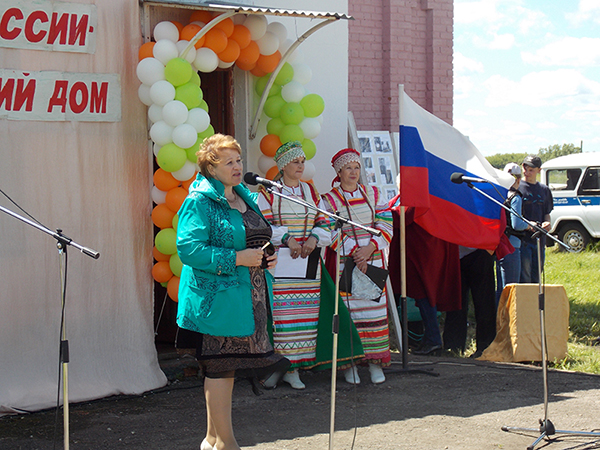 БРОШЮРА« БОЛЬШОЙ РОССИИ МАЛЫЙ ОСТРОВОК»
Спасибо  за внимание!